Monte Carlo simulation for the 3D polarimeter
Yuting Wang
July 3, 2023
1
1. Monte Carlo method
Two method to generate the events:
acceptance-rejection sampling or Monte Carlo rejection sampling
Probability density function
Probability density function
Construct the probability density function based on ICS formulae
Generate the random numbers, following PDF
geometric interpretation:








x, y: the uniform distribution
Acceptance-rejection sampling
Generate a random sample from the proposal distribution.
Evaluate the ratio of the target distribution to the proposal distribution for the generated sample.
Generate a random number from a uniform distribution between 0 and 1.
If the ratio is greater than or equal to the random number, accept the sample. Otherwise, reject it.
Repeat steps 1-4 until the desired number of samples is obtained.
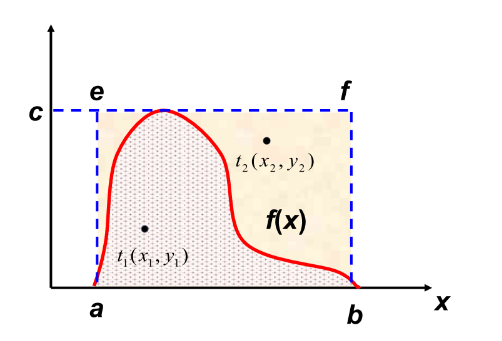 d
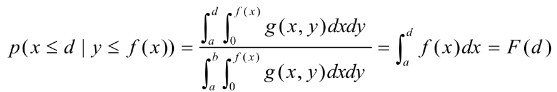 2
2. Monte Carlo simulation
ICS cross section
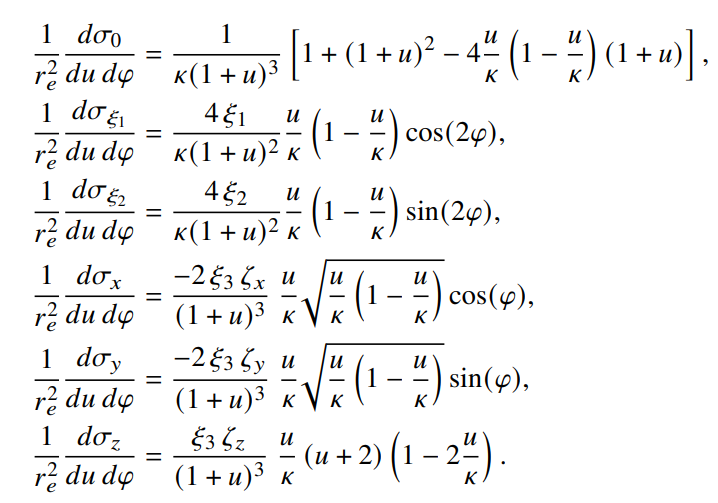 3
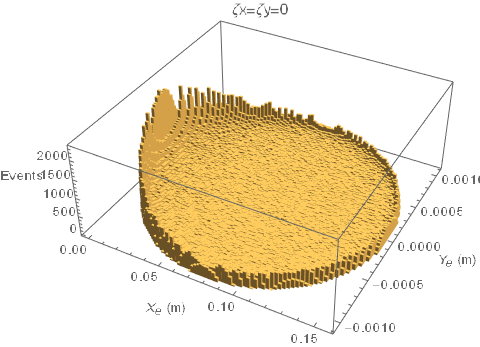 Horizontal polarization
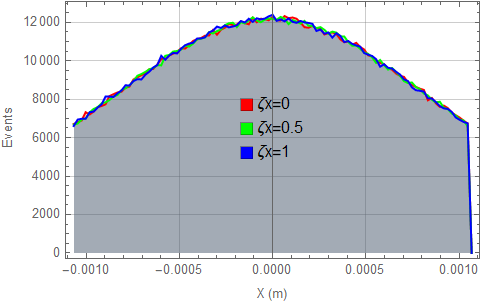 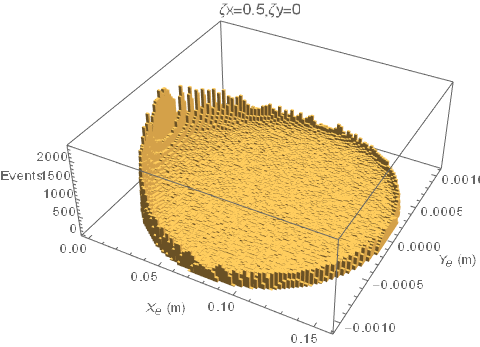 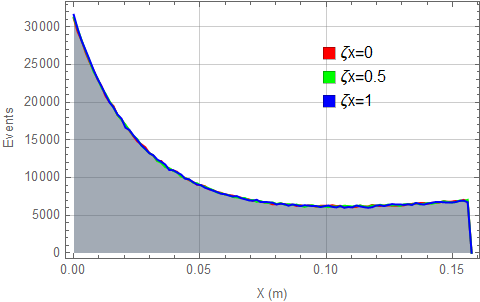 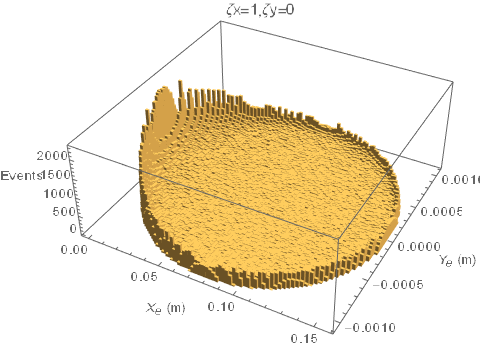 4
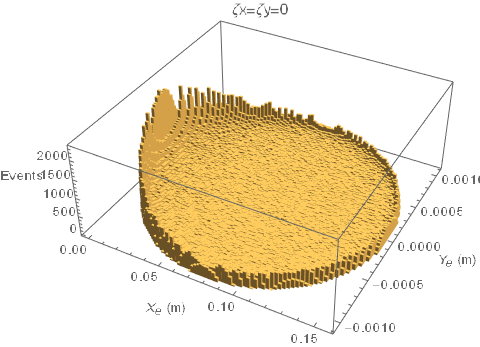 Vertical polarization
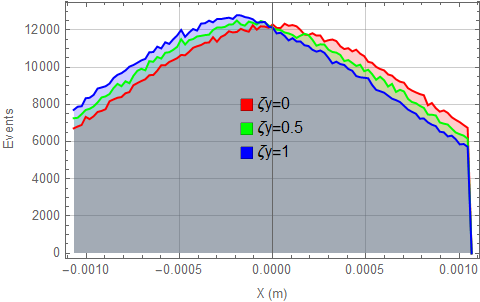 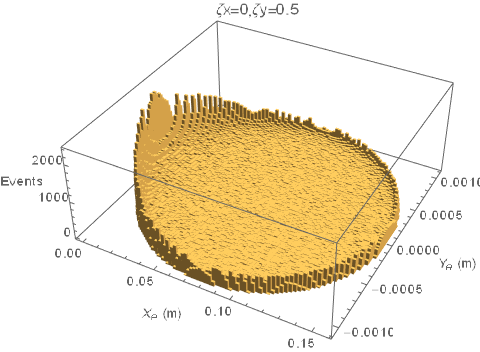 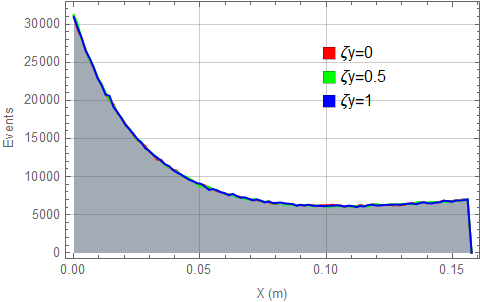 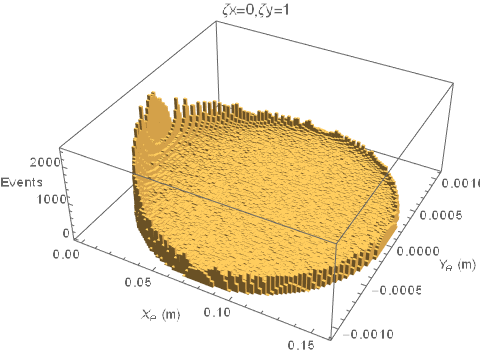 5
3. Rotation
y
Model Explanation (With bending magnet)
x
z
y
Observer
x
Z’
6
y
x
7
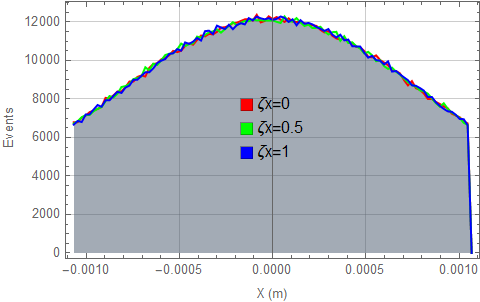 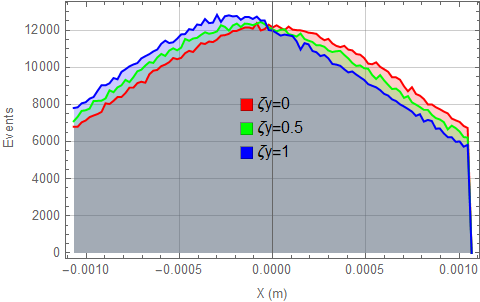 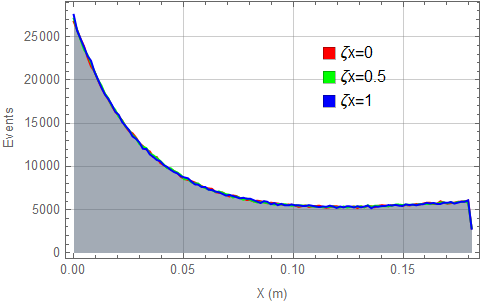 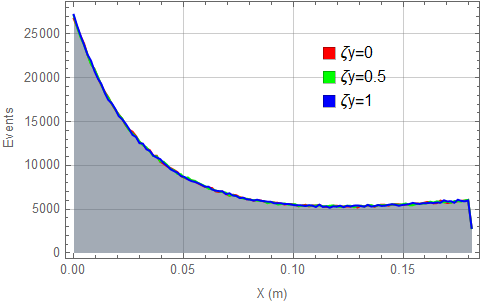 8
Backup
9
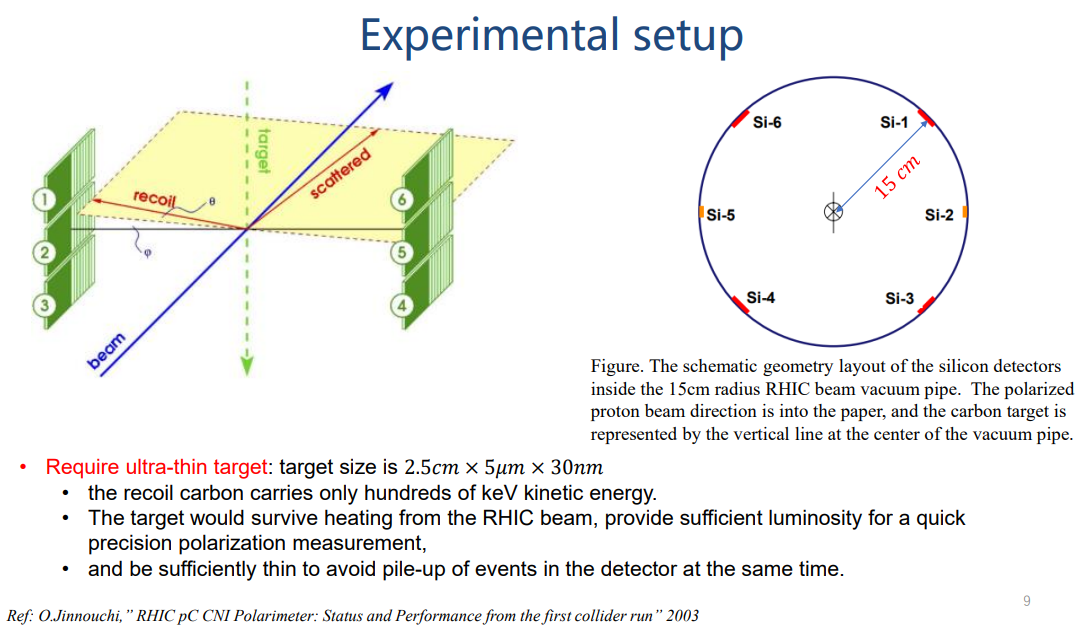 10
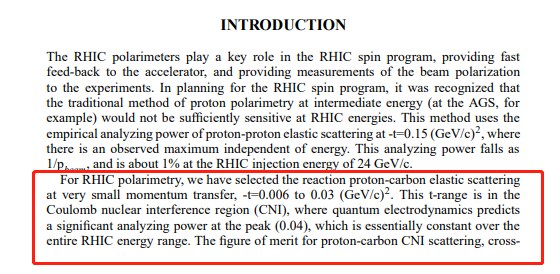 [1] O.Jinnouchi, RHIC pC CNI Polarimeter: Status and Performance from the First Collider Run, 2003
11
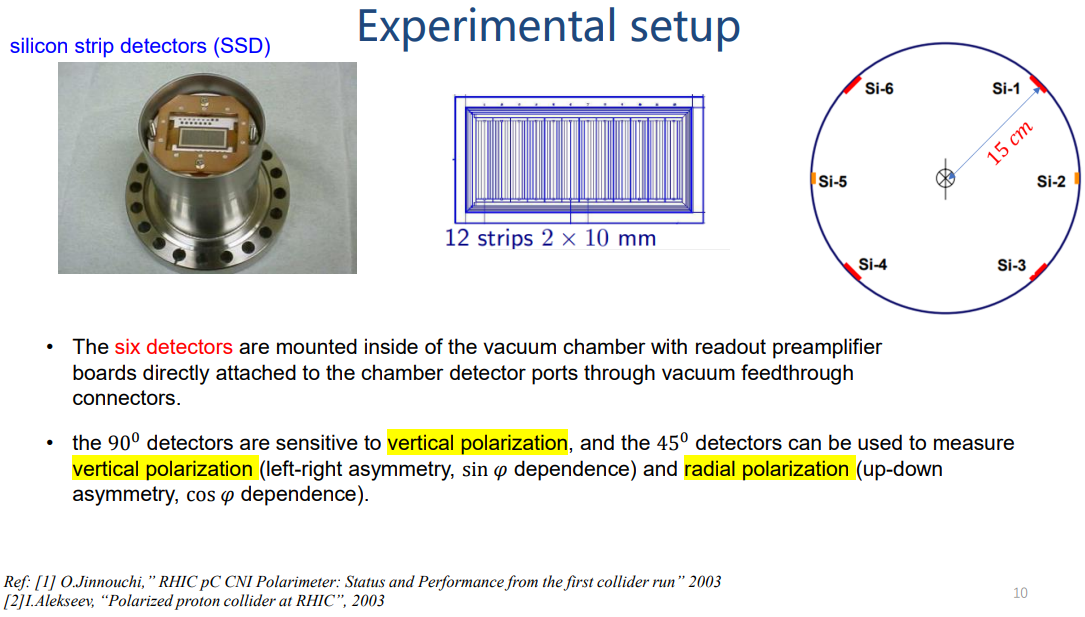 12
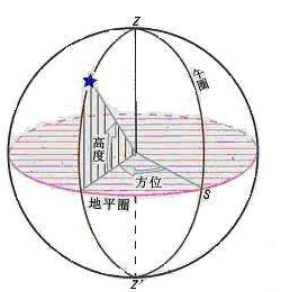 13